Презентация к уроку английского языка по теме «Описание дома. Выражения There is/ are»
Выполнила: Симонова Татьяна 
Алексеевна
Учитель английского языка
МКОУ СОШ №29
г. Миасс
232-344-536
Цели урока:
Познавательные:  активизация  в речи лексического материала  по теме «Дом, квартира», введение   грамматической структуры  (there is/ are) и первичное её закрепление.                        
  Практические:    развитие речевых умений, дальнейшее формирование навыков диалогической и монологической  речи, навыков чтения, развитие орфографических навыков.   
 Развивающие:  формирование и развитие учебно-организационных умений и навыков ( навыков самоконтроля), развитие мышления, творческой активности и фантазии, развитие памяти, внимания и наблюдательности.
Воспитательные: мотивировать детей на изучение иностранного языка, способствовать развитию творческой активности учащихся.
Listen and repeat
[æ]
[ɔ:]
[u:]
[tʃ]
kitchen
wall
room
flat
hall
bathroom
chair
pantry
floor
bedroom
armchair
garage
Игра «Где буква?»
Find 3 words with the letter C which reads [s]
Picture
Cellar 
Chair
Carpet 


Clock
Candle 
Fireplace
Ice
Let’s learn some words.
Экскурсия по дому.
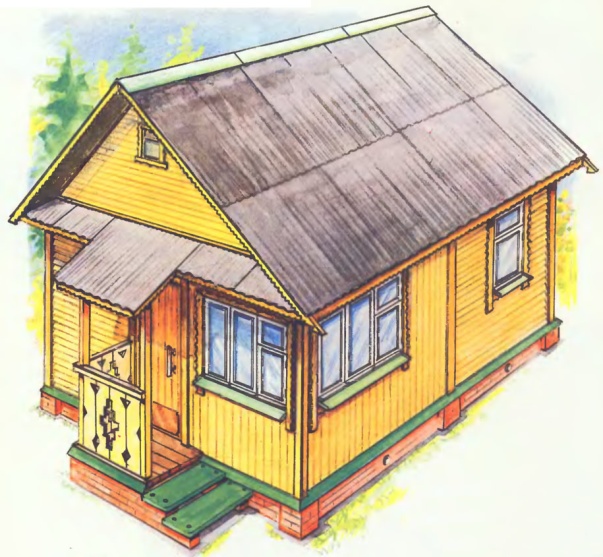 Приглашает Микки Маус,            
На экскурсию в свой - house.      
Вот прихожая. Смотри!                
Hall, по-английски назови.           
Потом в гостиную зайдем,           
Всю living room мы обойдем.
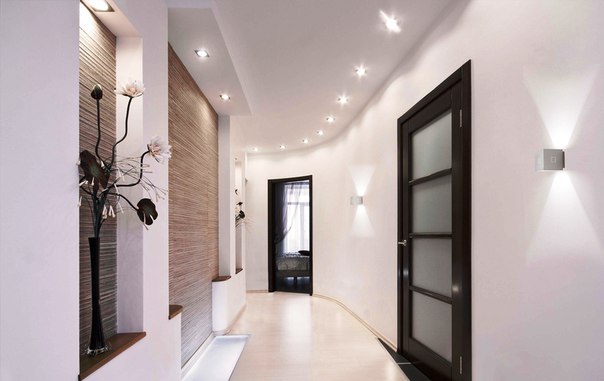 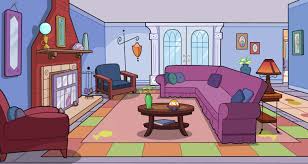 Затем, идет столовая,
О! Dining -room - здоровая! 
Про кухню ты не забывай,
На kitchen, у мышенка рай.  
Теперь идет второй этаж
Там комнаты все просто клас!
Bedroom - там просторная,
В ней кровать – огромная.
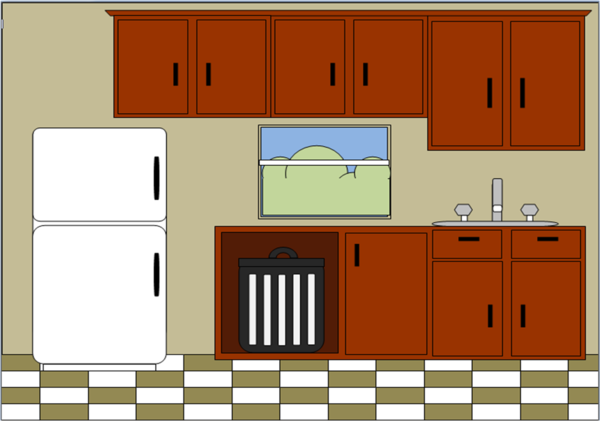 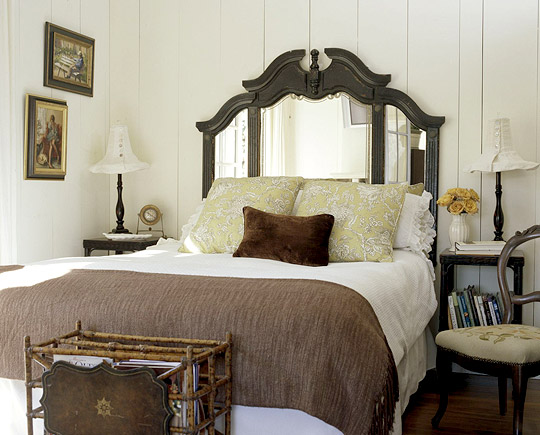 А bathroom, просто вся горит,
В ней ванна белая стоит.
На этаже нашел балкон.
Его мы balcony зовем.
 У микки домик просто чудный!
Большой, красивый и уютный
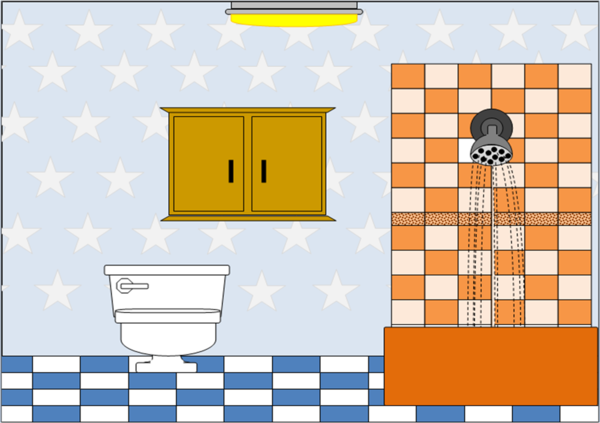 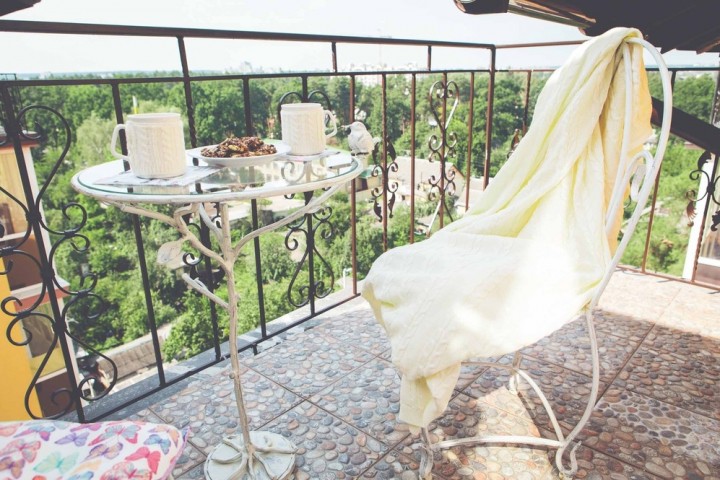 Что обозначает?
Когда используется?
Конструкция 
“there is/there are”
обозначает «есть, находится».
Мы используем её, чтобы рассказать о местоположении каких-либо предметов, объектов.
There is a hospital in this street.
На этой улице есть больница.
[Speaker Notes: Под запись в тетрадь]
Схема предложения
There is
There are
ЧТО
ГДЕ
There is            a computer       on the table.
There are          two books      in my school bag.
[Speaker Notes: Под запись в тетрадь]
Как правильно перевести?
Такие предложения мы переводим на русский язык с конца. Сначала мы скажем, ГДЕ находится предмет, а потом – ЧТО это за предмет.
There is a computer on the table.
На столе стоит компьютер.
[Speaker Notes: Под запись в тетрадь]
Структура There is/are
Настоящее
время
единственное число
множественное число
There is a
There are
There’s
There’re
There is a museum in our town.
There are two museums in our town.
Памятка
ПОДСКАЗКИ 
“There is”
ПОДСКАЗКИ
 “There are”
Артикль “a”
Слова “one” и “much”
Окончание “s”
Числительные больше двух
Слова “many” и “a lot of”
Вставьте There is / There are
… two bedrooms in my flat.
… a kitchen in her house.
… a big room in your flat.
… a dining room in your flat.
… a bathroom in his flat.
… a living room in your flat.
Схема вопросительного предложения
Что
Is there 
Are there
Где
Is  there a museum in our town?
 Are  there two museums in our town?
Сделайте предложения вопросительными.
There are two bedrooms in my flat.
There is a kitchen in her house.
3. There is a big room in your flat.
4. There is a dining room in your flat.
5. There is a bathroom in his flat.
6. There is a living room in your flat.
Схема отрицательного предложения
There
is
no
ЧТО
ГДЕ
are
There
is
There isn’t
no
There
There aren’t
are
There is no computer in my room.
There are no books on the table.
[Speaker Notes: Под запись в тетрадь]
Список источников
http://peekaboo.wmsite.ru/glubina/2-j-shag/moj-dom/
https://pp.vk.me/c628520/v628520390/2f96d/nnhNx2YKN7Y.jpg 
https://encryptedtbn0.gstatic.com/images?q=tbn:ANd9GcTQifN5E1asU8ln8C-BFpCdhFRdRwu9SGqqHFiC-kH3G6jCXPRo 
http://www.builderinfo.ru/img/photob/157/interior 
http://1.s7.arpaddr.com/2/0E/91/649479260785607842/fullsize.jpg 
http://www.mastertip.ru/img/articles/risunok_letnego_domika.jpg